Potential Pathways from Fairness to Wellbeing
FAIRNESS
WELLBEING
Lack of access to sufficient good quality FOOD
Poorer diets; malnutrition; obesity
Income Inequality 
(based on wages; self-employment;  benefits; pensions)
Direct Cause of:-         
Poverty
Financial difficulties
Debt and unpaid bills
Low levels of social cohesion and community assets
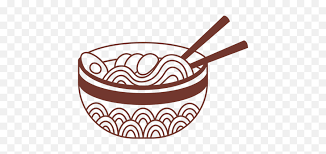 Populations at risk of low income
Unemployed/ Retired
People with disability/ Poor health
Carers/families with children
Recent migrants/ refugees and asylum seekers 
 
INCLUDES Individuals at risk of discrimination due to age,  gender, sexual orientation,   disability, race, religion,  ethnicity, maternity
LONG-TERM OUTCOMES
Individual
Poorer wellbeing, physical & mental health


Community
Lack of local neighbourhood assets; community organisations; local infrastructure related to community wellbeing
Cold, damp, 
overcrowded accommodation; 
frequent moves; homelessness
Poor housing due to lack of decent affordable secure HOUSING
     Neighbourhoods with poorer schools/ amenities/ crime etc

Rural/isolated/poorer transport.
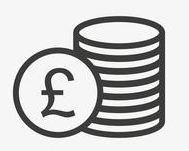 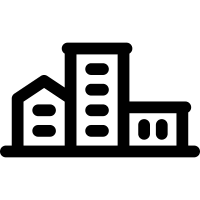 Poorer educational outcomes
Stress, depression, anxiety, social isolation

Higher consumption of harmful products
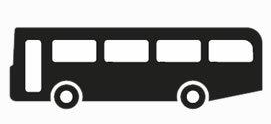 Low paid/ insecure EMPLOYMENT
Long hours multiple jobs
Less access/lower uptake of appropriate effective HEALTHCARE
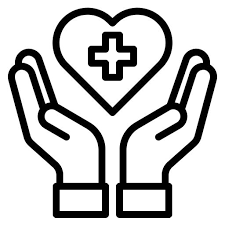 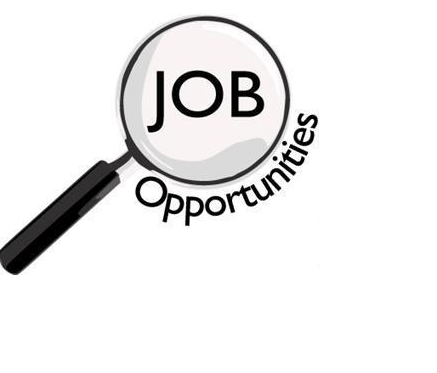 System-wide strategy to tackle causes and effects of income inequality
Populations at risk of low income
LONG TERM OUTCOMES
LONG TERM: INFRASTRUCTURE DEVELOPMENTS TO ADDRESS STRUCTURAL INEQUALITY eg attract good quality jobs and affordable housing schemes
Identify and address discrimination; target support for those at risk
MEDIUM TERM: INTERVENTIONS TARGETING ACTION BY ANCHOR ORGANISATIONS TO REDUCE INEQUALITY/ POVERTY  eg provide training and support for jobseekers
SHORT TERM: INTERVENTIONS TO REDUCE IMMEDIATE IMPACT OF POVERTY ON WELLBEING  eg foodbanks, fund local community groups in poorer communities